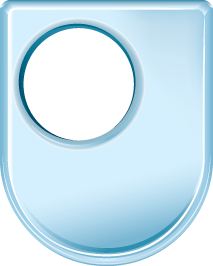 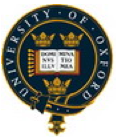 The Open University
Maths Dept
University of Oxford
Dept of Education
Asking QuestionsAt A-Level
John Mason
BCME
March 2010
Core Shifts at A-level
Functions:
Notation; composite functions
Extending & Restricting Meaning
Remainders and negatives
Reals ––> Complex numbers, including as exponents
Outline
Work on some tasks together which illustrate rich questioning
Reflect on the more general use of these as types
Note that this mirrors what is needed at A-Level particularly
I hope that you get stuck at some point, so that you can become aware of what sorts of questions get you moving again!
Combining Functions
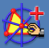 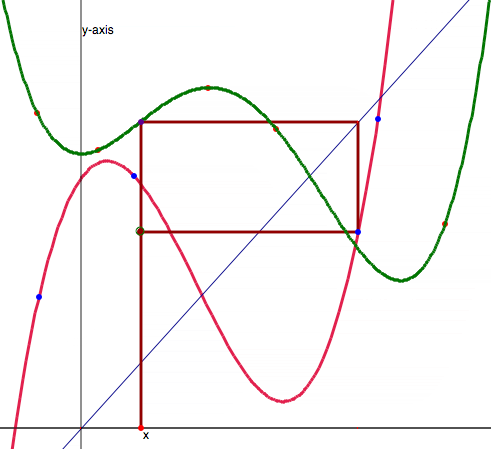 Making mathematical sense of phenomena
Using coordinates to read graphs
Getting a sense of composite functions
Generating further exploration
Generating Functions
What functions can you make by composing f and g repeatedly?
What functions can you make by composing f and g repeatedly?
Drawing Back
What types of questions seemed to be rich or fruitful?
Learning from experience
One thing we don’t seem to learn from experience …
is that we don’t often learn from experience alone!
Remainders of the Day (1)
Write down a number which when you subtract 1 is divisible by 7
and another
and another
Write down one which you think no-one else here will write down
Multiply two of your numbers together and find the remainder on dividing by 7
[Speaker Notes: Draw a diagram that displays this invariance]
Multiplicative Invariance of remainder 1
…
…
Dimensions of possible variationRange of permissible change
Remainders of the Day (2)
Write down a definition of what ‘remainder on dividing N by 7 means’
Write down a negative number that leaves a remainder of 1 on dividing by 7
And another; and another
 Write down a definition of what ‘remainder on dividing N by m means’
Write down a number that leaves a remainder of 1 on dividing by -7
Modify your definition of ‘remainder on dividing N by m’ to take account of these case
Dimensions of Possible Variation Range of Permissible Change
Remainders of the Day (3)
Write down a number which when you subtract 1 is divisible by 2
 and when you subtract 1 from the quotient, the result is divisible by 3
and when you subtract 1 from that quotient the result is divisible by 4
Why must any such number be divisible by 3?
Dimensions of Possible variationRange of Permissible Change
[Speaker Notes: Attending to generality at each stage
Working backwards]
more
same
fewer
No. of zeros
No. of local extrema
more
more extremasame zeros
more extremamore zeros
more extremafewer zeros
same extremamore zeros
same extremafewer zeros
same
fewer extremamore zeros
fewer extremasame zeros
fewer
fewer extremafewer zeros
More Or Less: Functions
Sketch a smooth function that has 3 distinct zeros and 4 local extrema
What variations are possible??
What relationships must hold?
[Speaker Notes: Can you have 4 local extrema and exactly 4 distinct zeros?
Recognising Relationships]
Possibilities
Smooth functions
No. of zeros
No. of local extrema
1
6
2
3
4
5
1
2
3
4
[Speaker Notes: How to modify one example in order to generate others]
Question-Task Types
Generating Stories; Narratives; Making Personal Sense
Conjecturing and modifying conjectures
Practicing through exploring
Generating mathematical objects in order to learn to recognise them
Composite functions; remainders
Another & Another
My Website & Further Reading
J.h.mason@open.ac.uk
Mcs.open.ac.uk/jhm3 go to Presentations
New Edition of Thinking Mathematically due end of  April this year77 new problems related to the curriculum
Special conference price of £20 regularly £25
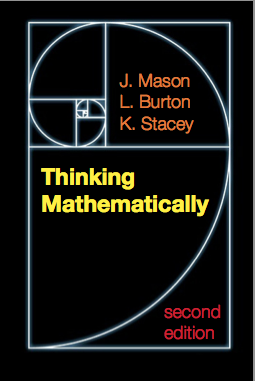